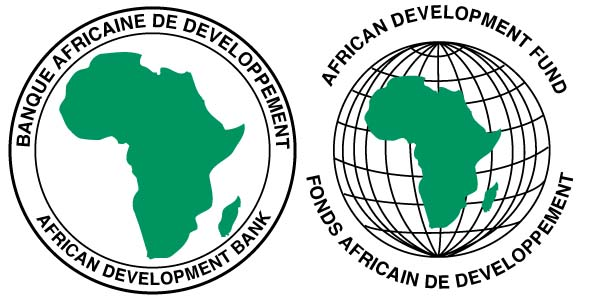 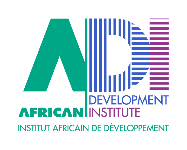 THE PUBLIC FINANCE MANAGEMENT ACADEMY FOR AFRICA (PFMA) – INNOVATIVE APPROACH TO SUSTAINABLE CAPACITY DEVELOPMENT IN AFRICA
Eric K. Ogunleye, Ph.D. 
OIC Director, African Development Institute 
African Development Bank Group
23 November 2023
Abidjan
PRESENTATION OUTLINE
RATIONALE
01
STRATEGIC FRAMEWORK
02
03
STRATEGIC GOALS AND OBJECTIVES
04
DESCRIPTION
05
STRATEGIC PILLARS
06
CROSS-CUTING ACTIVITIES
METHOD OF DELIVERY
07
VALUE ADD
08
EXPECTED OUTCOMES
09
11
IMPLEMENTATION STATUS AND ACHIEVEMENTS
12
LESSONS LEARNED
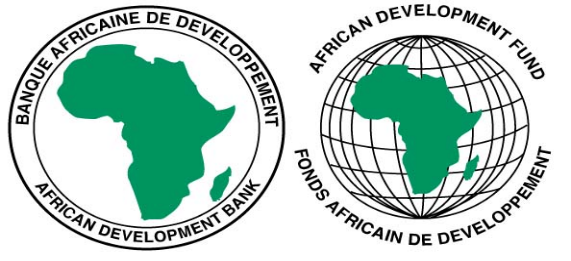 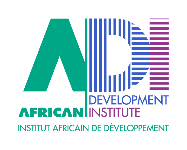 13
GOING FORWARD
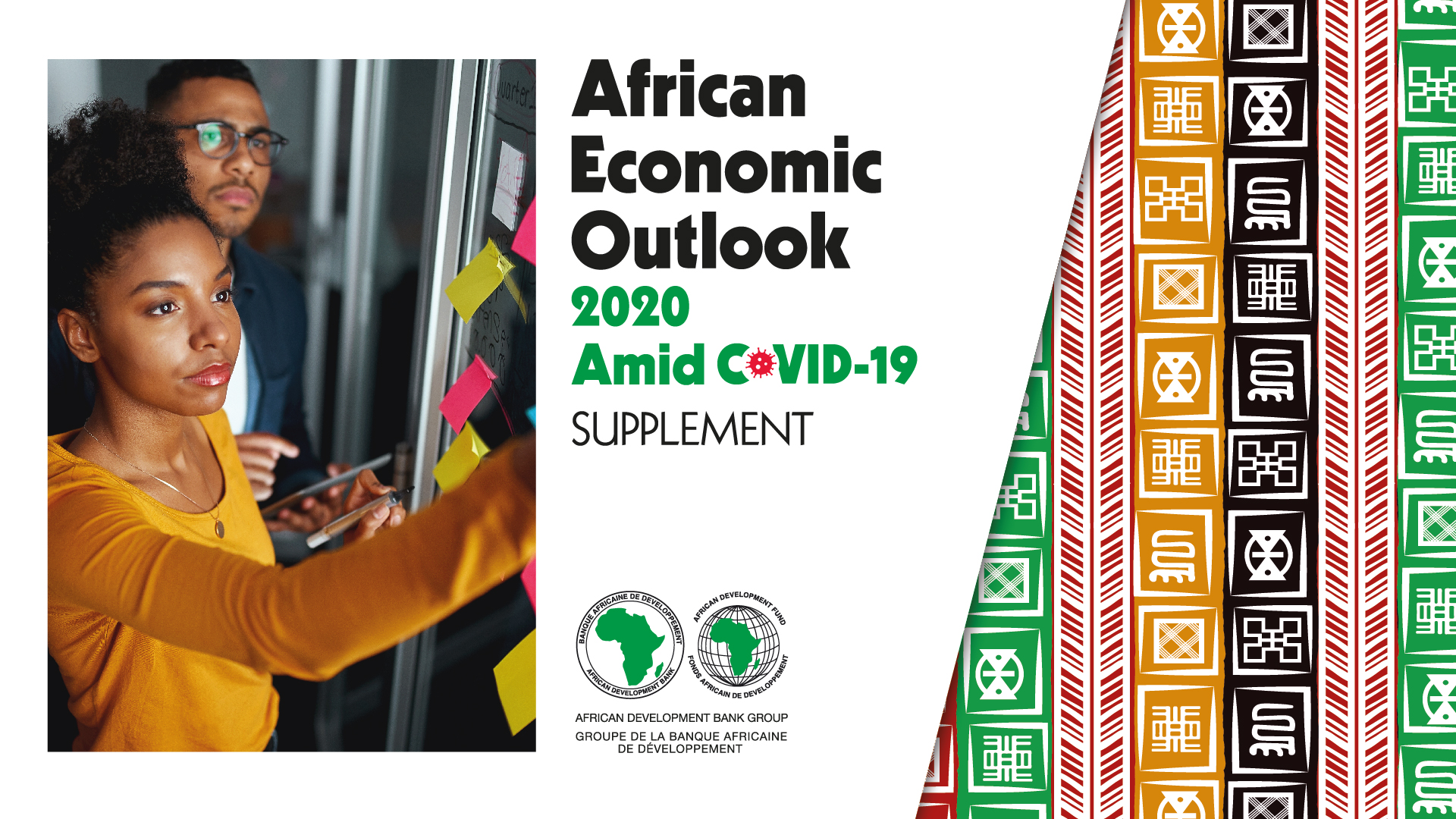 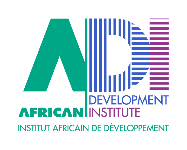 Rationale for the Public Finance Management Academy
Rationale for the PFMA
PFDM are the tap roots of progress 

Slow and uneven progress on PFM in Africa

Worsening PFD situation in Africa
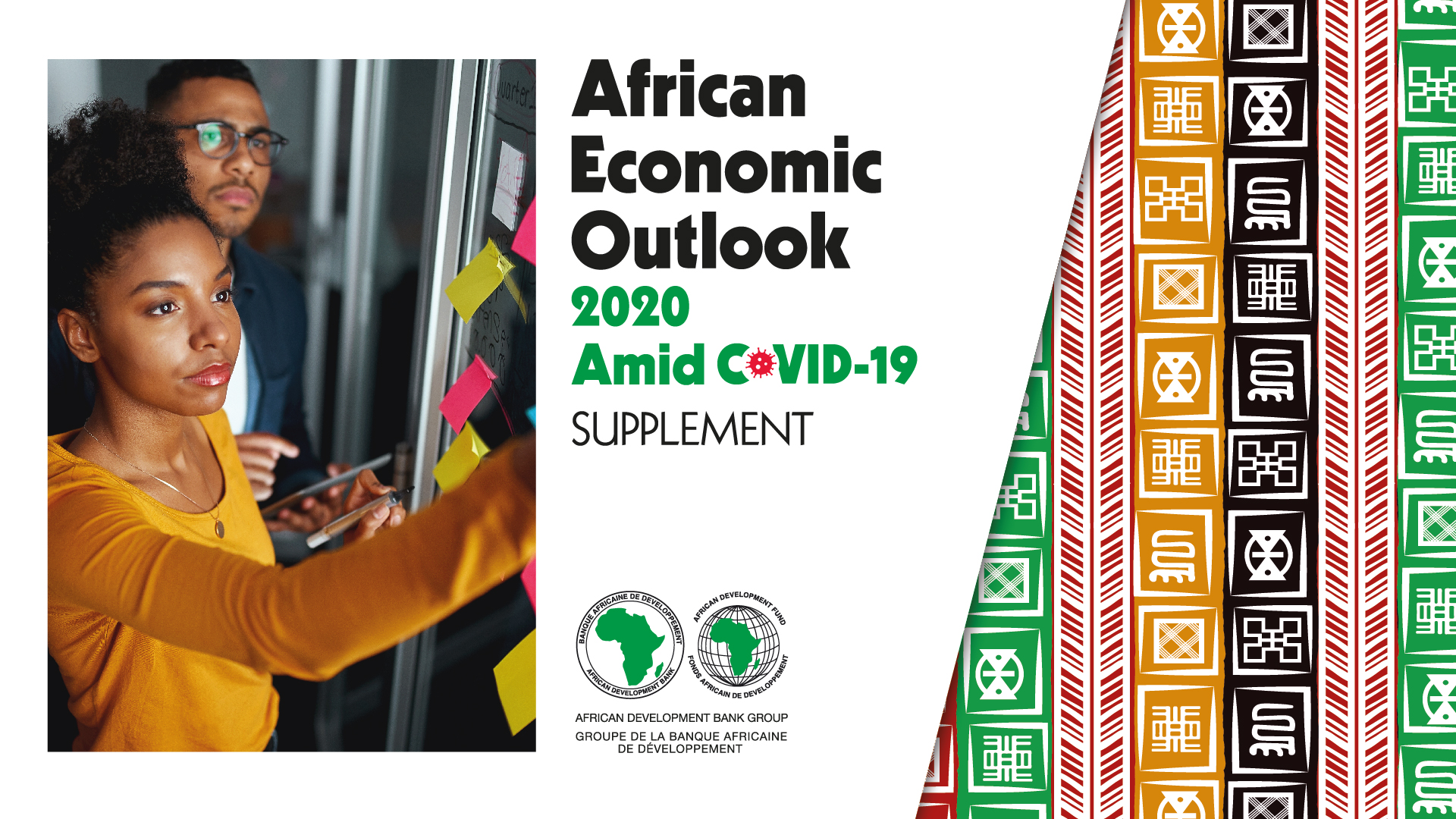 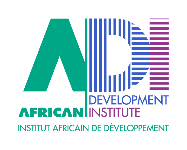 Source: AfDB Database
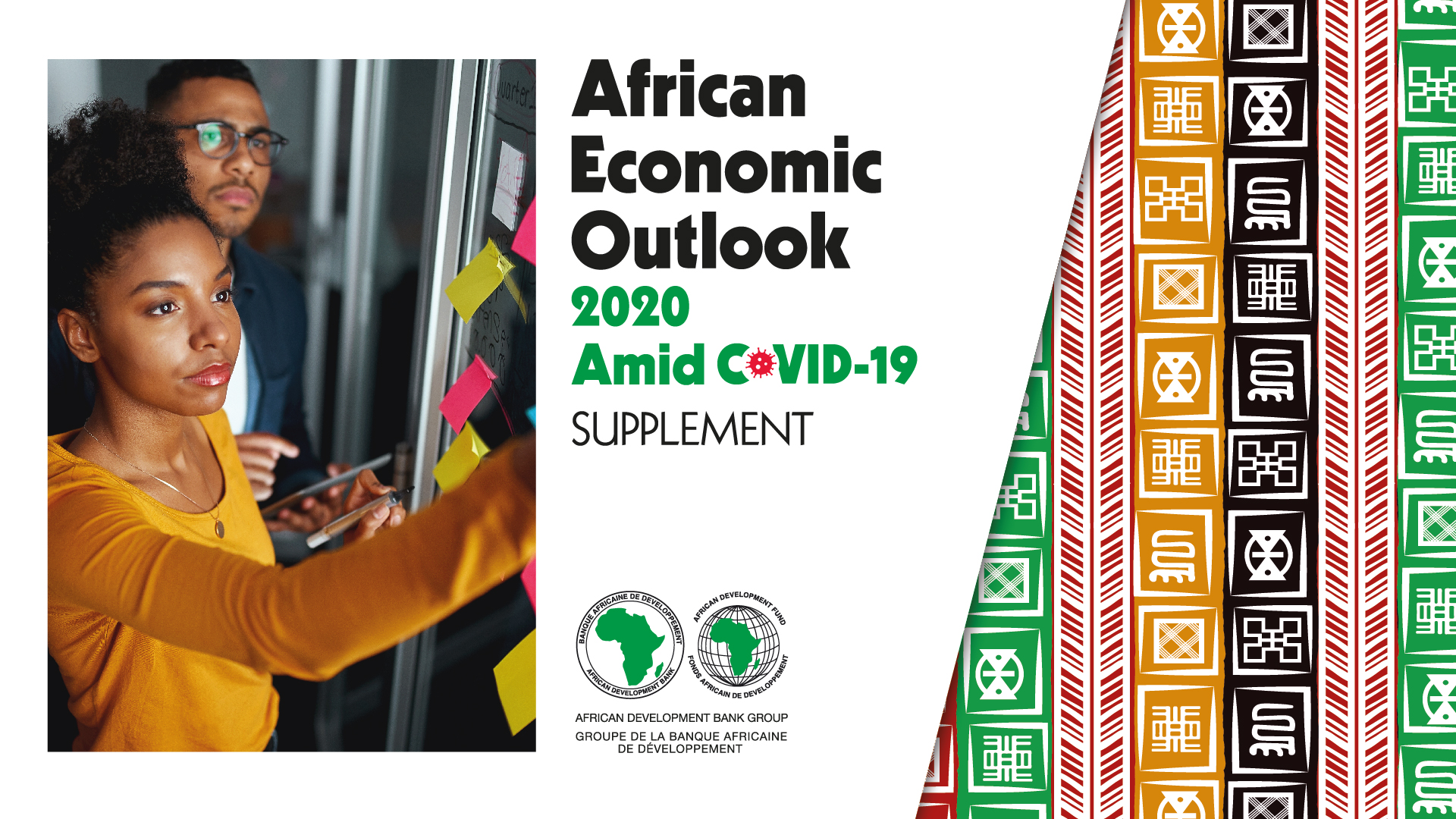 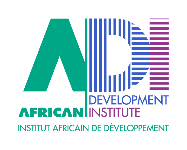 Strategic Framework
STRATEGIC FRAMEWORK
1
Bank’s Seventh General Capital Increase (GCI-VII)

Sustainable Borrowing Policy

15th Replenishment of the Africa Development Fund (ADF-15)

Strategy for Economic Governance in Africa (2021-2025)

Bank Group Strategic Framework and Action Plan on the Prevention of Illicit Financial Flows In Africa (2017 – 2021)

Capacity Development Strategy (2021-2025)
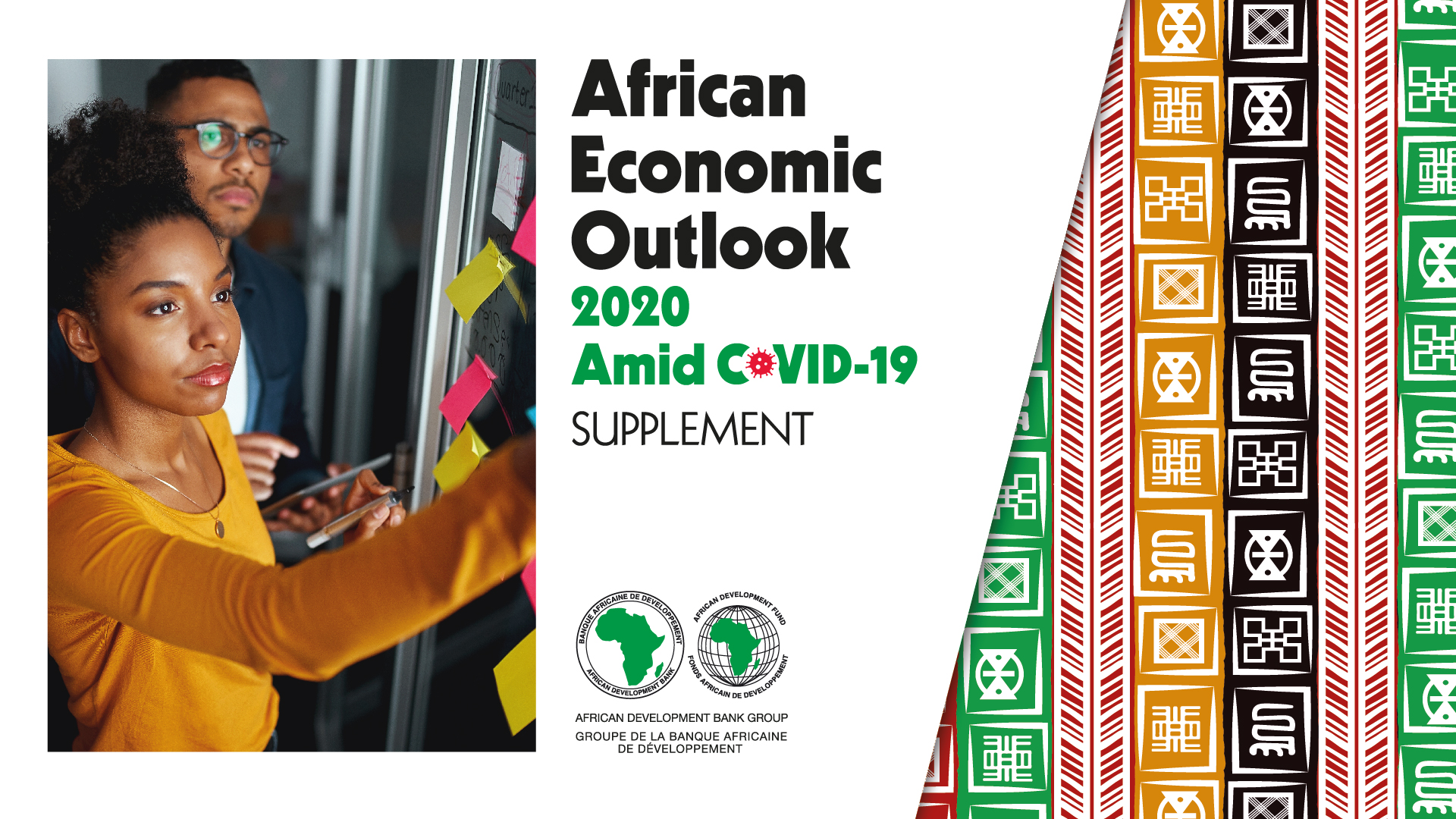 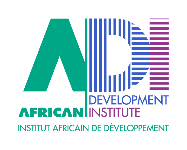 Strategic Goals and Objectives
STRATEGIC OBJECTIVES AND GOALS
1
Develop and deliver structured capacity development programs to address upstream and downstream challenges in the PFM cycle

Create a VICE, VKRs, PLU, and a virtual campus on PFM within the VCDA for real-time support on PFM

Deepen and broaden institutional partnerships with global, continental,  regional and national institutions

Launch publications and high-level knowledge sharing programs

Strengthen staff capacity in regional and country offices to scale up policy dialogue with RMCs on the targeted areas

Provide a platform for structured and focused long-term PFDM capacity development programs
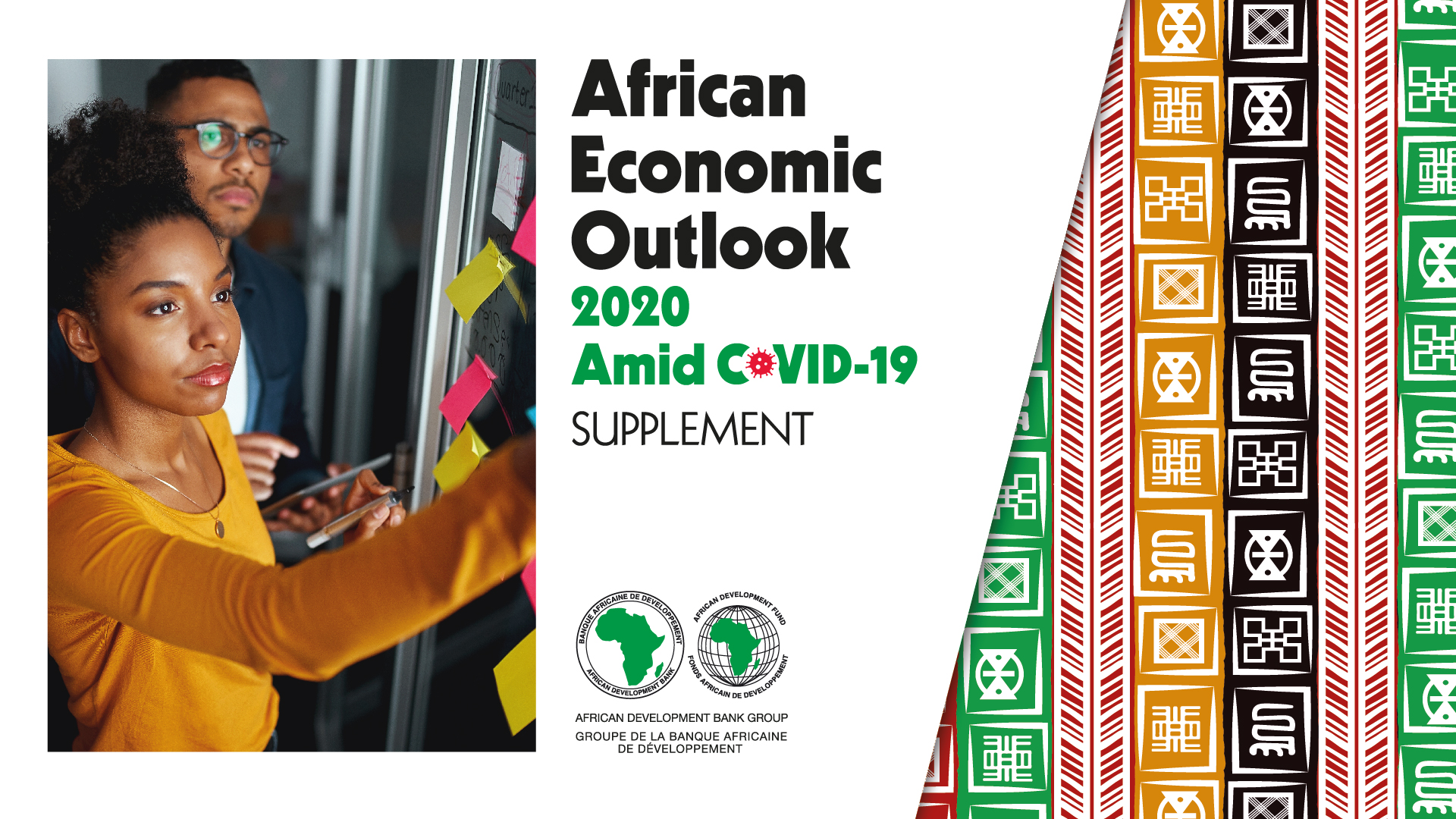 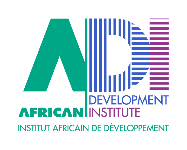 Description of the PFMA
DESCRIPTION OF THE PFMA
1
Platform and hub for PFM capacity development in Africa
Training institution
PLU that functions as a Faculty of certified experts and practitioners
PFM aggregator of open access knowledge repository
Real time interactive collaborative environment
Staff exchange program
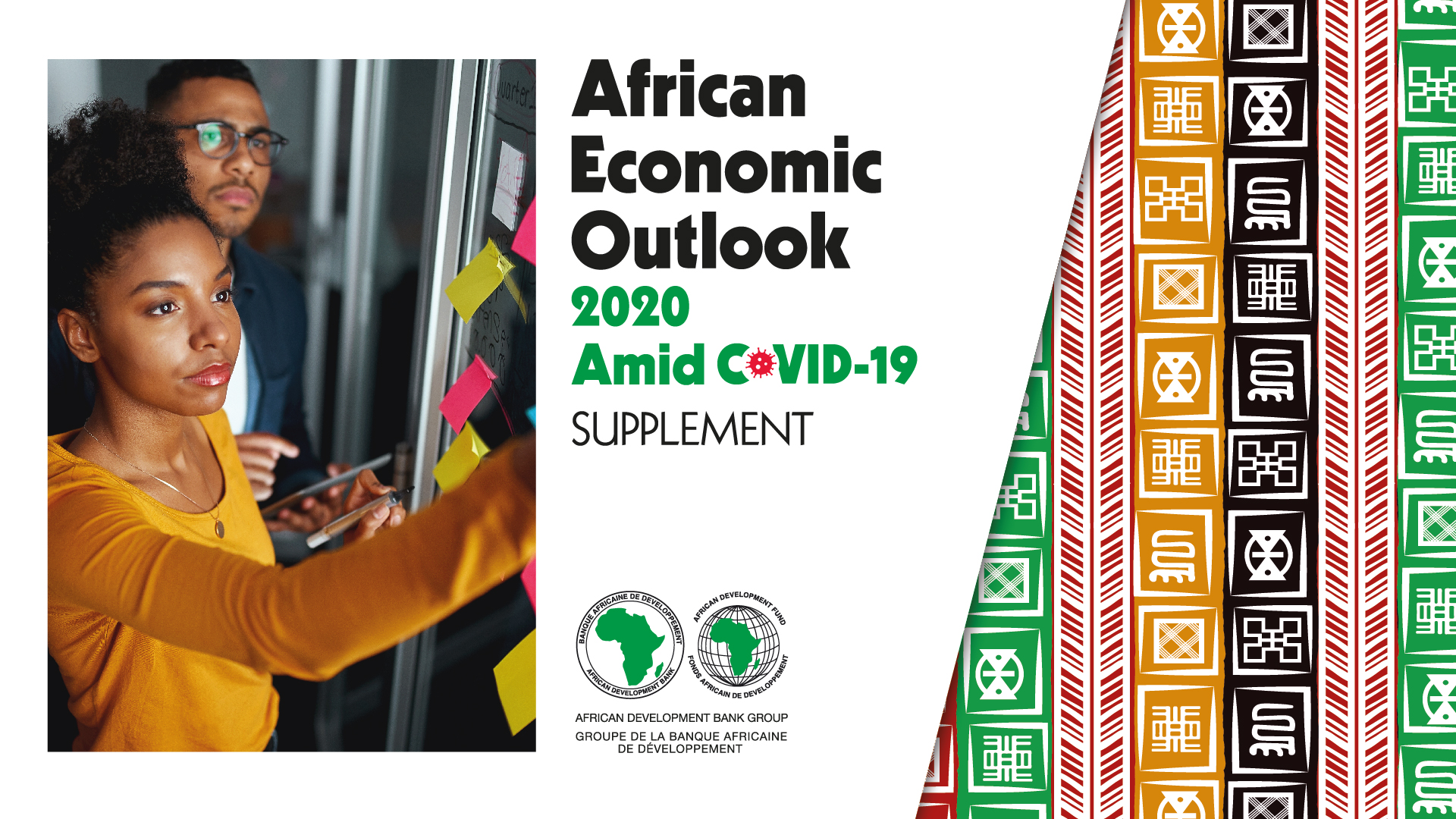 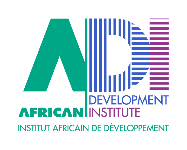 Strategic Pillars of the PFMA
STRATEGIC PILLARS OF THE PFMA
1
Domestic revenue mobilization
Macro-fiscal modelling and forecasting 
Budgeting and expenditure planning and management
Debt reporting, management, and sustainability
Public-private partnerships in public financial management
Accountability, transparency and curbing corruption and illicit financial flows
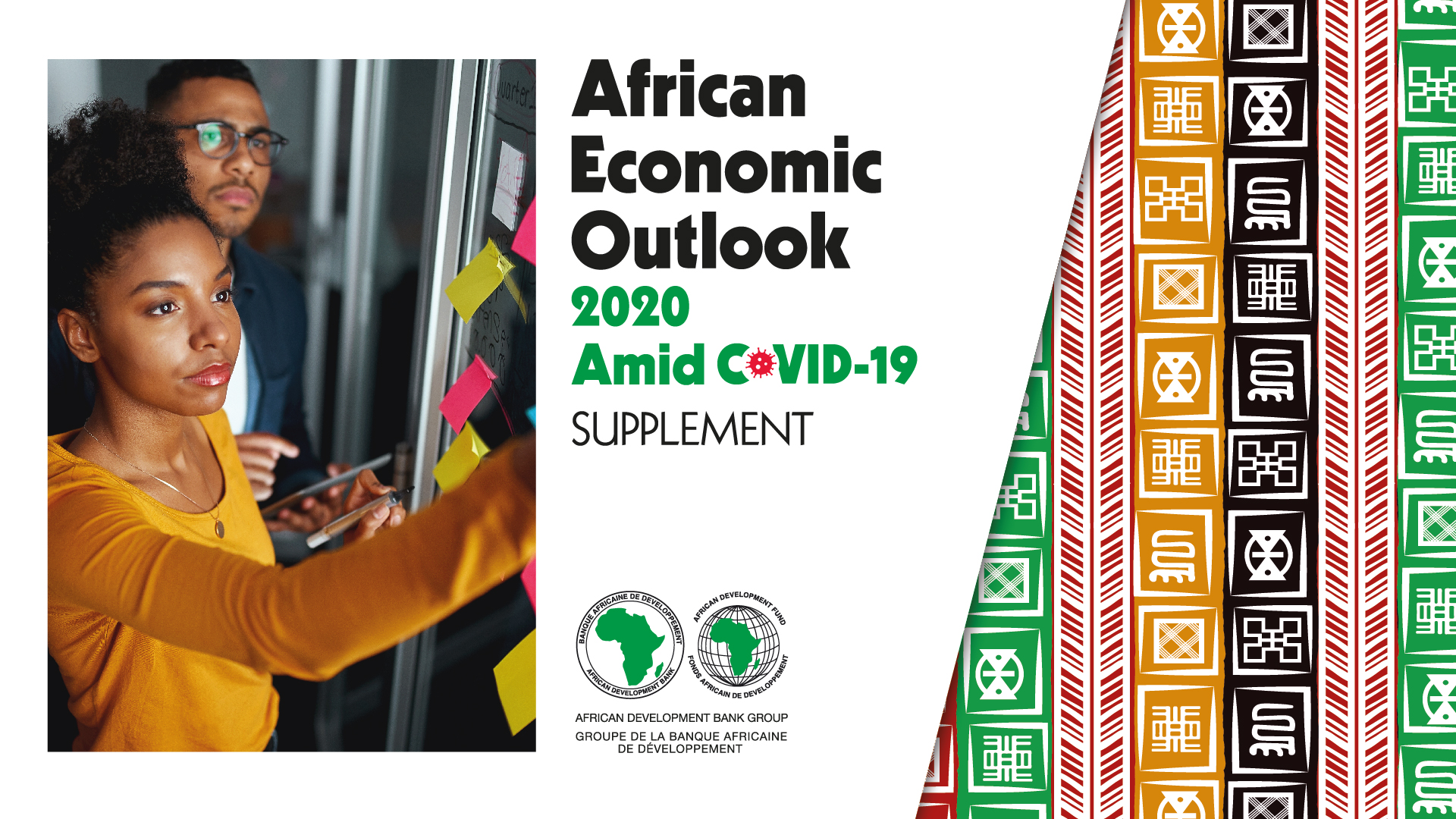 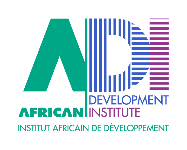 Cross-cutting activities of the PFMA
CROSS-CUTTING ACTIVITIES OF THE PFMA
1
Institutional governance reforms

Legal and regulatory process reforms

Digitization

Human capital formation

Tailored capacity development across the PFM cycle
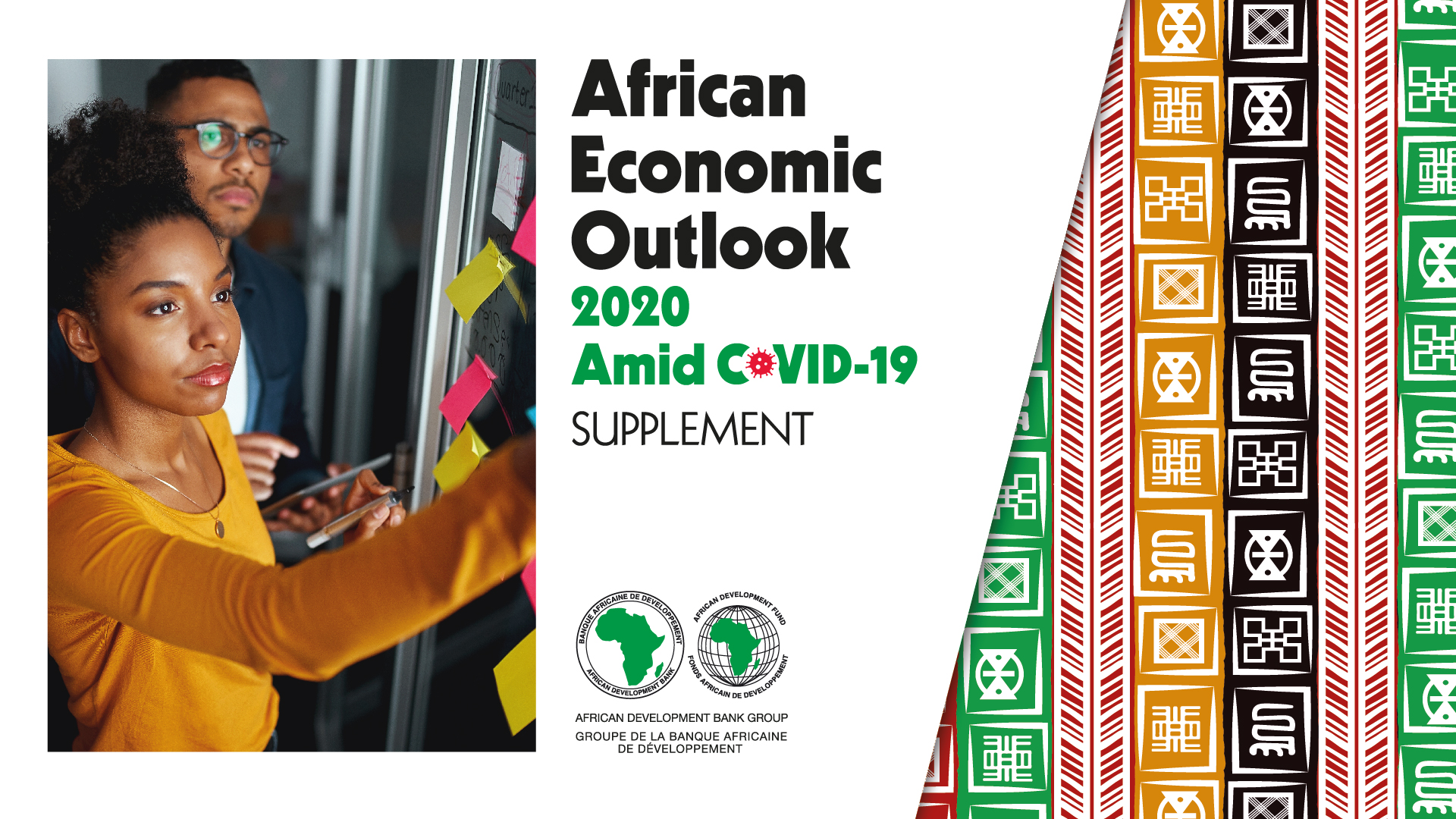 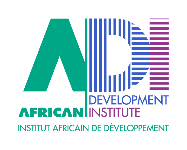 Method of Delivery
1
METHOD OF DELIVERY
Completely virtual, using the Bank’s VCDA
Digital Platform hosts multiple repositories of experts and anchor institutions on specialized thematic areas
The PLUs comprises consortium of institutions and certified experts
Training cohorts of PFDM practitioners in the entire PFM cycle over 18 months
 Partner with MOOCs to develop online Interactive E-Learning PFM Platform
Pre-training questionnaire and post training assessments
 Clear condition for certificates award
Knowledge products
[Speaker Notes: one unique feature of the Academy is the development of a cohort of Public Servants that will be trained in the entire PFM cycle and ecosystem over a period of a target period. Following their successful completion of the program, they will be certified as experts and become a core faculty member of the Academy.]
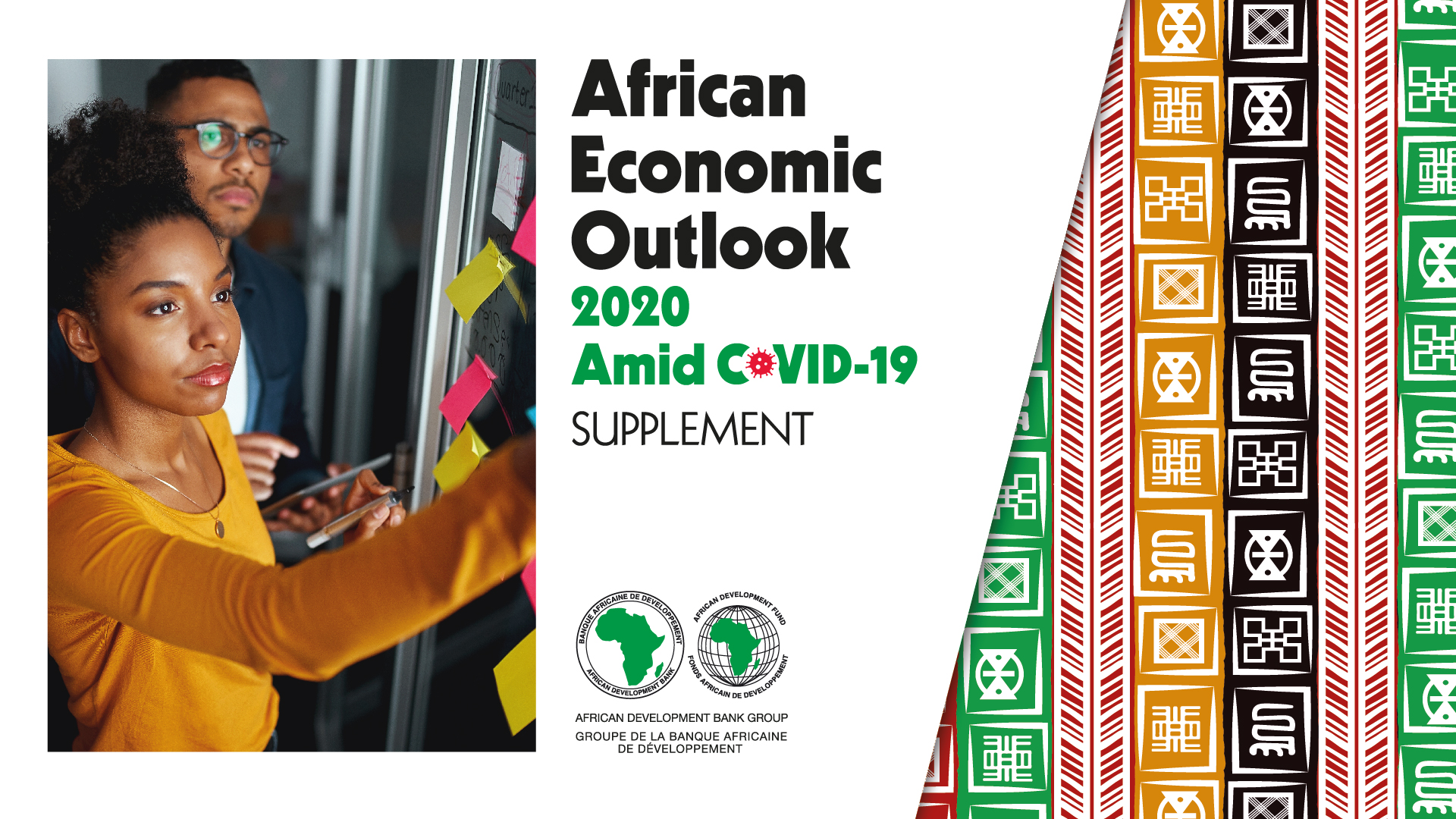 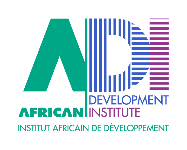 Value Add of the PFMA
1
VALUE ADD OF THE PFMA
Selectivity 

Additionality 

Partnerships 

Customization and Ownership
[Speaker Notes: one unique feature of the Academy is the development of a cohort of Public Servants that will be trained in the entire PFM cycle and ecosystem over a period of a target period. Following their successful completion of the program, they will be certified as experts and become a core faculty member of the Academy.]
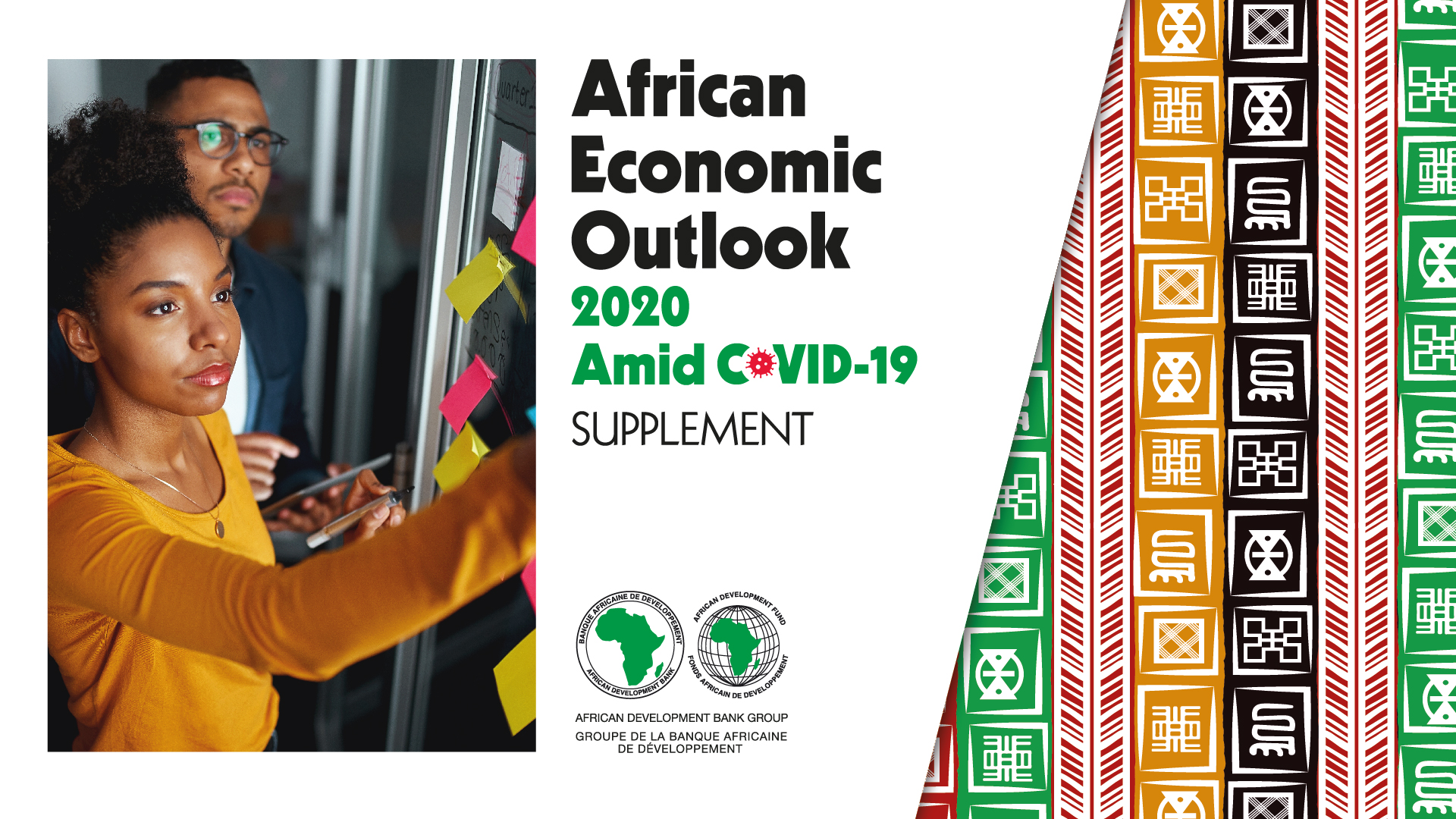 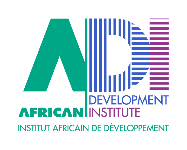 Expected Outcomes
1
EXPECTED OUTCOMES  OF THE PFMA
Improved capacity development delivery effectiveness
Improved quality of evidence-based knowledge products 
Real-time solutions to PFM challenges in Africa
Focused peer-to-peer knowledge sharing
Streamlined and strengthened PFM institutions 
Deepened partnerships among PFM capacity-building institutions
A Policy Lab Unit that encourages better capacity utilization at all levels
Improved PFM practices in African countries
[Speaker Notes: one unique feature of the Academy is the development of a cohort of Public Servants that will be trained in the entire PFM cycle and ecosystem over a period of a target period. Following their successful completion of the program, they will be certified as experts and become a core faculty member of the Academy.]
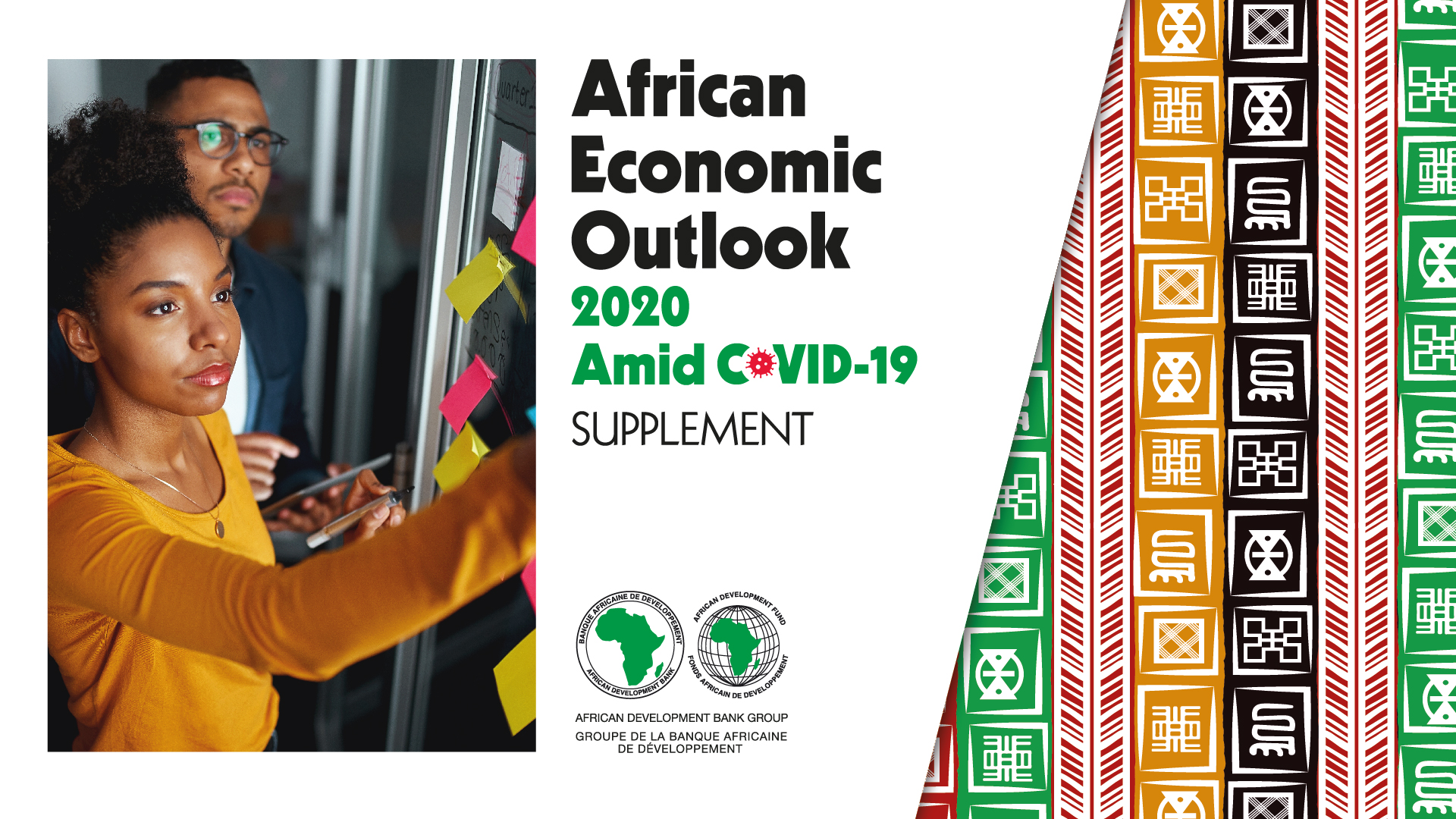 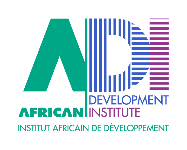 Implementation Status and Achievements
TRAINING
1
Nomination for participants sought at the highest institutional level

Provided training across the 5 of the 6 PFM cycle +1 

Over 145 PFDM practitioners from over 45 RMCs have been trained since March 2022

First cohort of over 51 from 24 countries graduating in December
Inaugural/introductory training demanded by stakeholders – 140 participants from 40 countries
[Speaker Notes: one unique feature of the Academy is the development of a cohort of Public Servants that will be trained in the entire PFM cycle and ecosystem over a period of a target period. Following their successful completion of the program, they will be certified as experts and become a core faculty member of the Academy.]
POLICY DIALOGUE
1
Enhancing Resilience in African Economies: Macro-Economic Policy Responses to COVID-19 Pandemic in Africa
Building Resilience in Food Systems and Agricultural Value Chains: Agricultural Policy Responses to COVID-19 in Africa
Building Resilient Health Systems: Policies for Inclusive Health in Post COVID-19 Africa
Policies for Enhancing Resilience and Transparency in Public and Private Finance Management in Post COVID-19 Africa
Financing Natural Capital: Policies for Value Chain Development in Natural Resources in Post Covid-19 Africa
Strengthening Institutional Capacities for Inclusive Development in Post-COVID-19 Africa
Macro-Economic Policy Responses for Building Resilient Economies in Post COVID-19 Africa
Managing Public Finance in Times of Crisis in Africa
The Success or Failure of Current Development Finance Models in Africa
Development Without Borders: Leveraging the African Diaspora for Inclusive and Sustainable Development in Africa
Leveraging potentials of the youth for inclusive, green, and sustainable development in Africa
[Speaker Notes: one unique feature of the Academy is the development of a cohort of Public Servants that will be trained in the entire PFM cycle and ecosystem over a period of a target period. Following their successful completion of the program, they will be certified as experts and become a core faculty member of the Academy.]
TECHNICAL ASSISTANCE
1
Advisory services

Macroeconomic modeling  

Context-specific and tailored training
[Speaker Notes: one unique feature of the Academy is the development of a cohort of Public Servants that will be trained in the entire PFM cycle and ecosystem over a period of a target period. Following their successful completion of the program, they will be certified as experts and become a core faculty member of the Academy.]
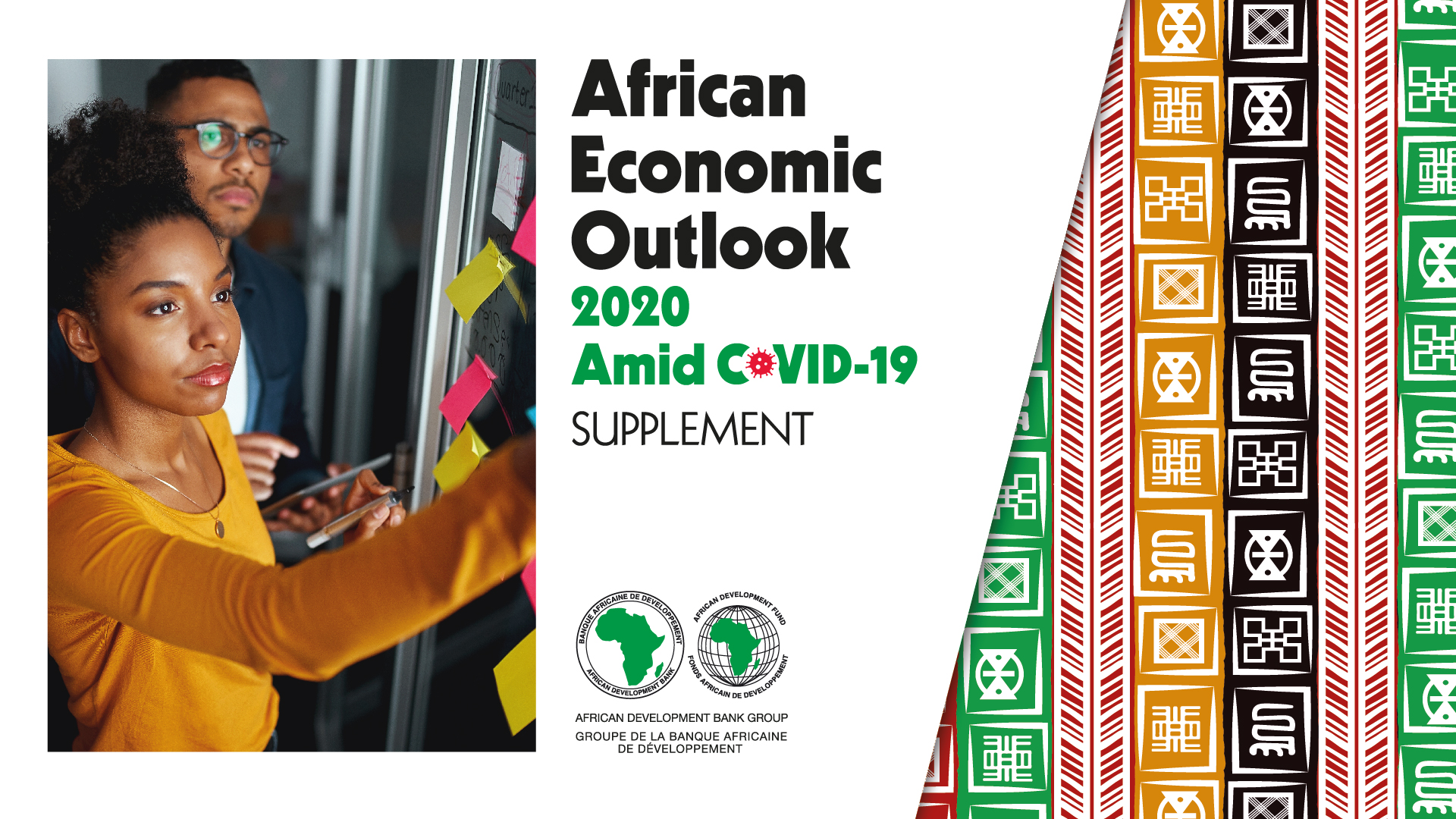 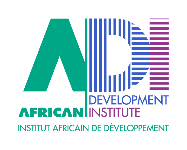 Lessons Learned
LESSONS LEARNED
1
Staff nomination for the training

Training methodology

Partnerships and collaboration
[Speaker Notes: one unique feature of the Academy is the development of a cohort of Public Servants that will be trained in the entire PFM cycle and ecosystem over a period of a target period. Following their successful completion of the program, they will be certified as experts and become a core faculty member of the Academy.]
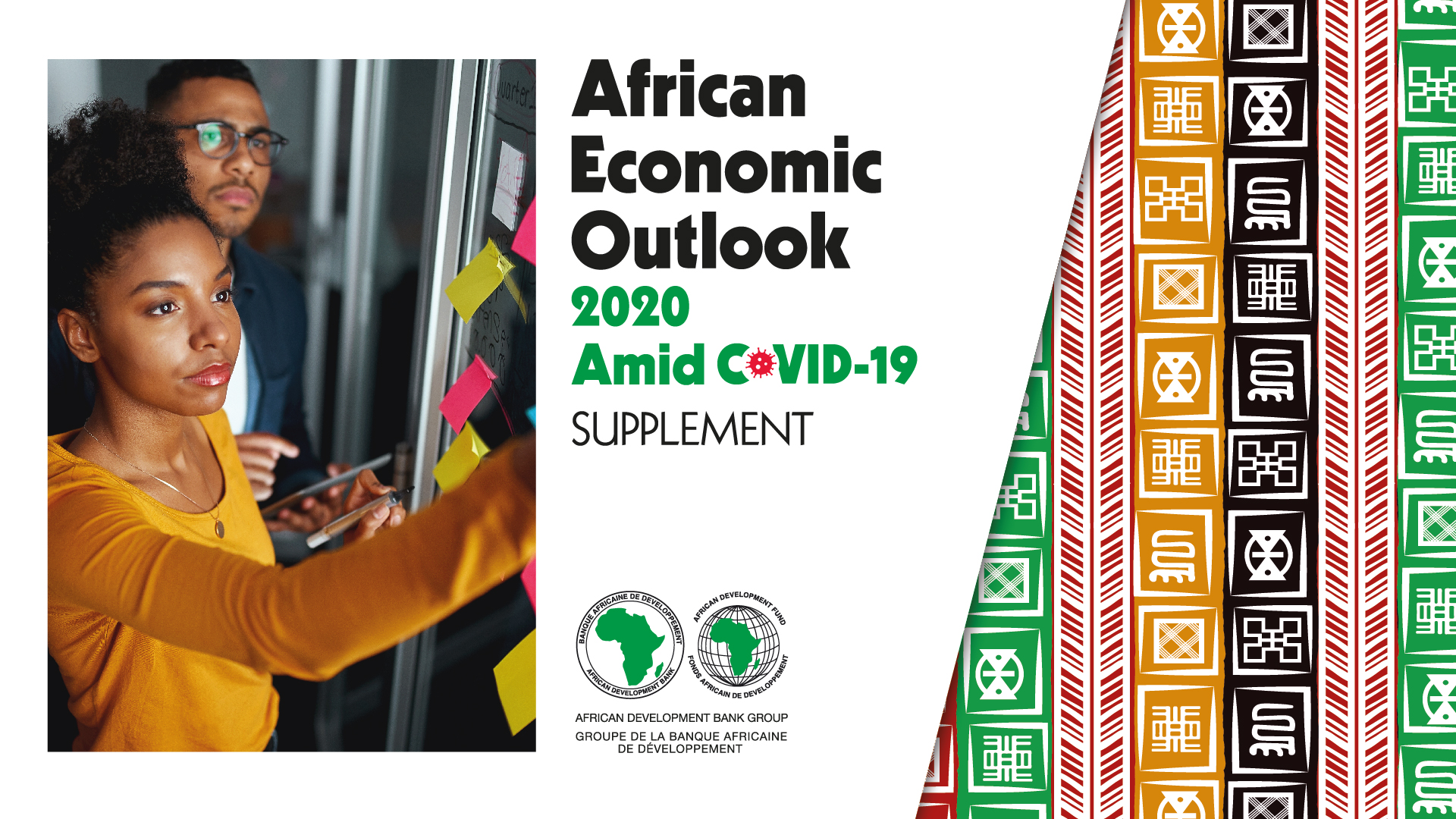 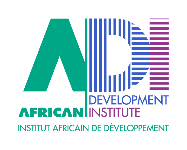 Going Forward
GOING FORWARD
The PFMA has provided training to over 145 PFDM practitioners from over 45 RMCs

Second cohort commencing in Q1 2024 with over 1,000 PFM practitioners across the RMCs

Partners are welcome
[Speaker Notes: one unique feature of the Academy is the development of a cohort of Public Servants that will be trained in the entire PFM cycle and ecosystem over a period of a target period. Following their successful completion of the program, they will be certified as experts and become a core faculty member of the Academy.]
Merci Beaucoup
African Development Institute
adi@afdb.org
e.ogunleye@afdb.org
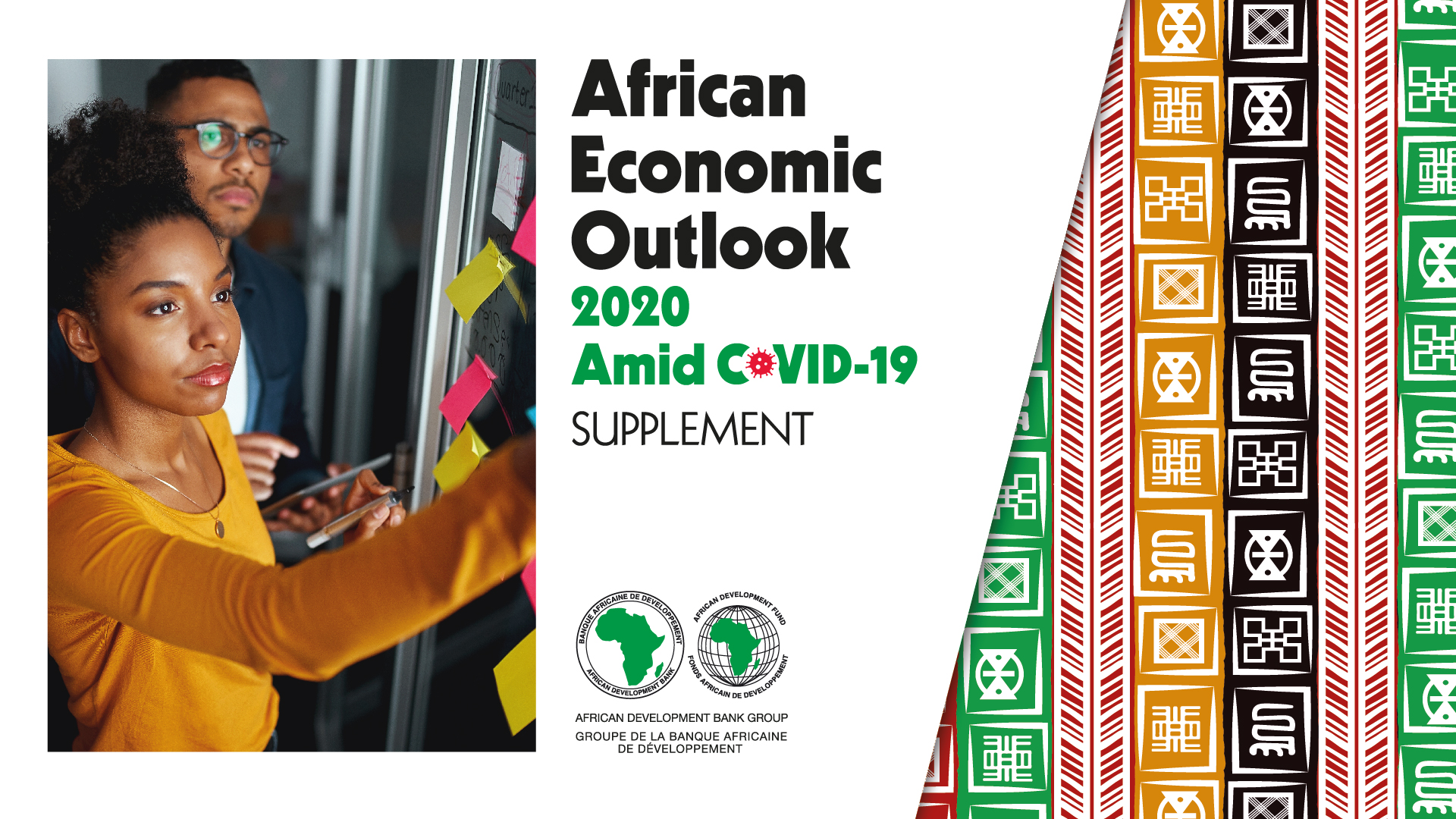 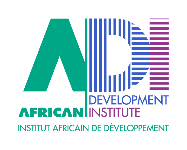